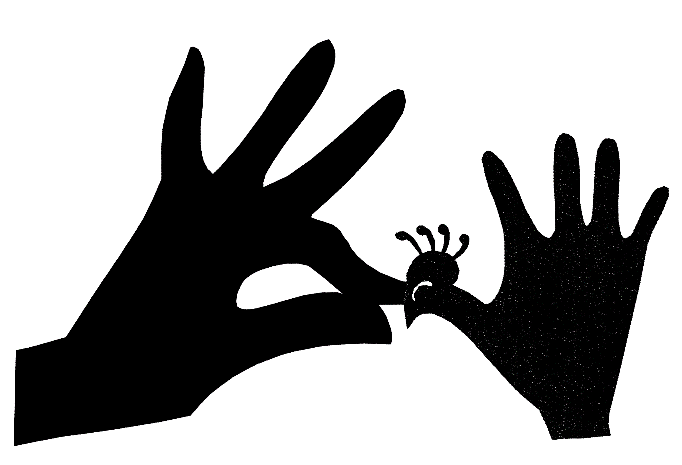 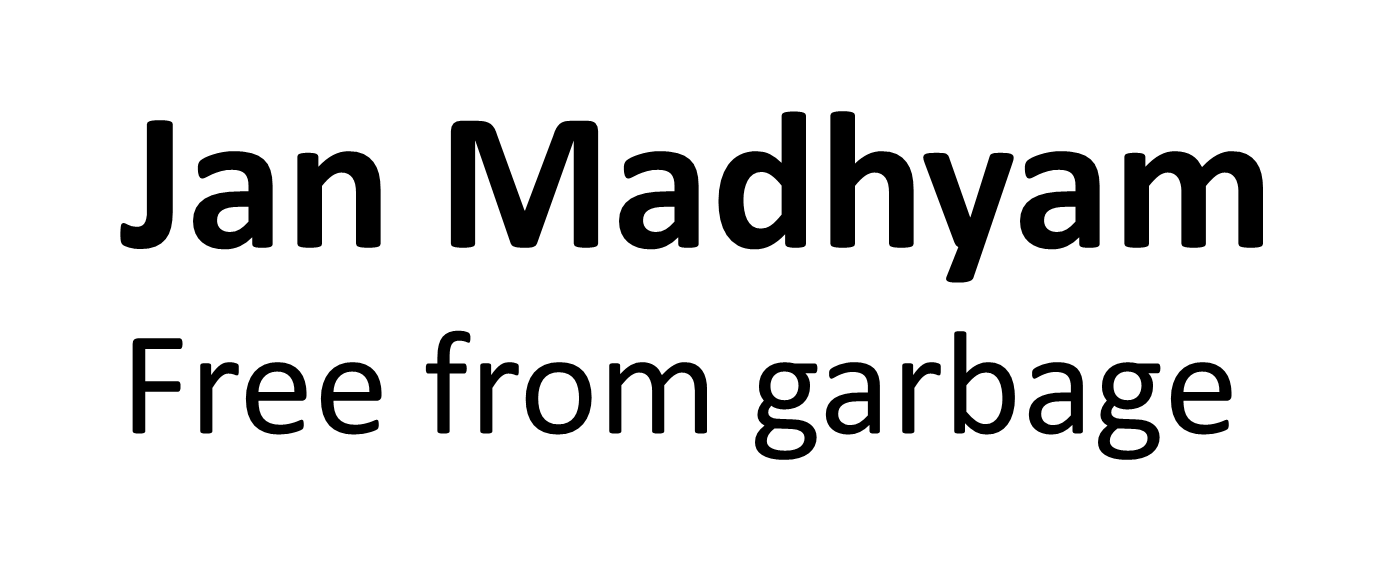 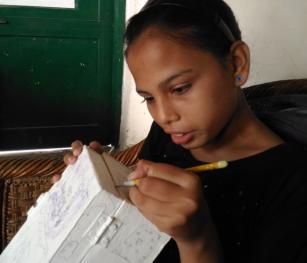 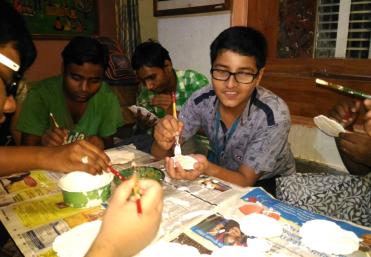 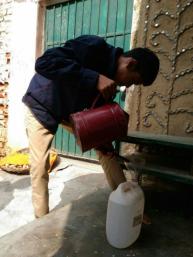 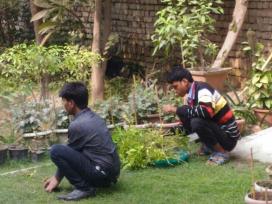 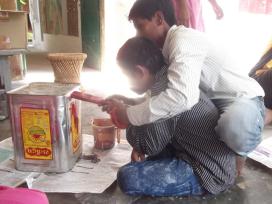 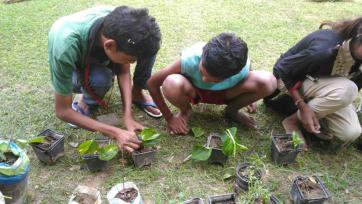 PREPARATION FOR SORTING OF GARBAGE
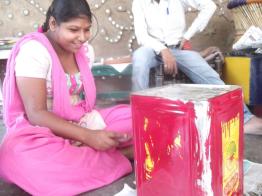 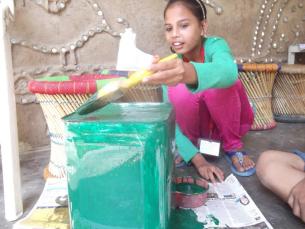 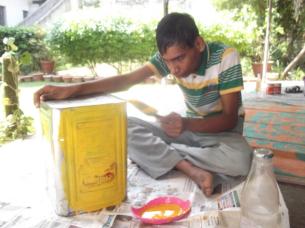 DIVIDED GARBAGE IN  THREE PARTS
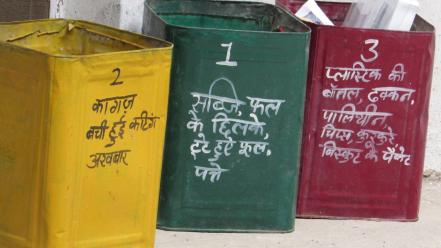 COLLECT GARBAGE FOR MAKING KHAAD
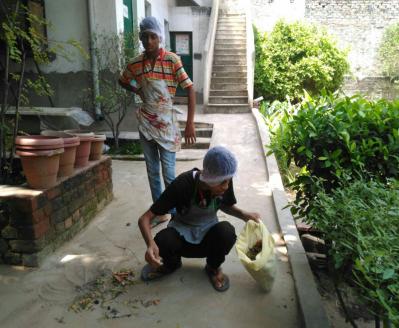 PLASTIC RECYCLE
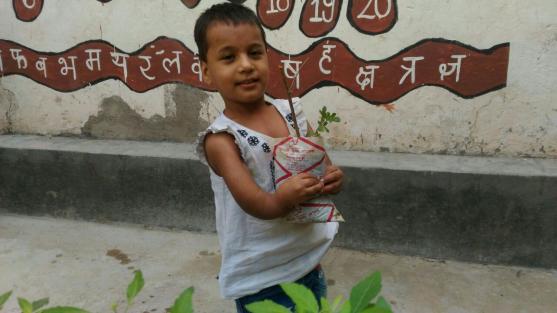 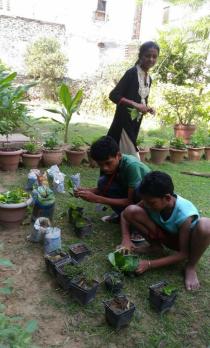 CLOTHES RECYCLING
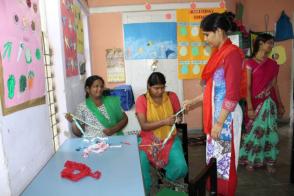 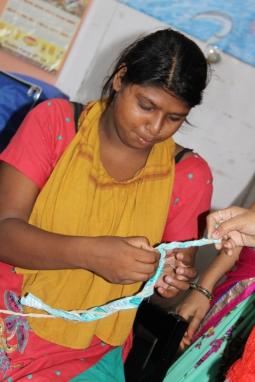 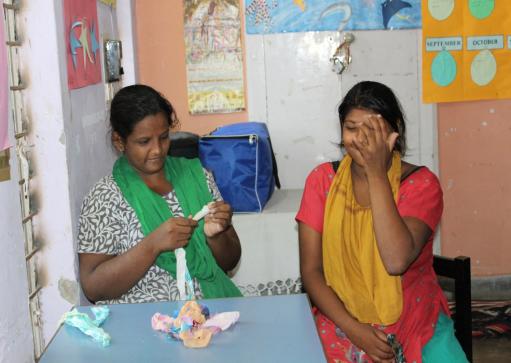 NEW INVENTIONS
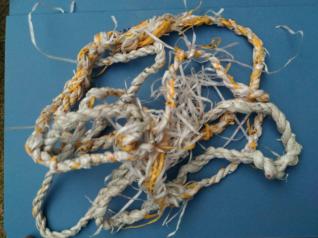 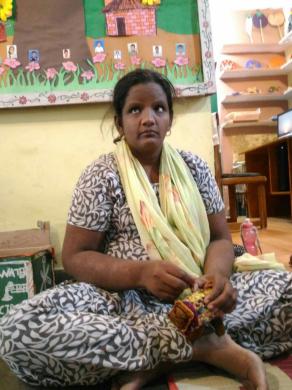 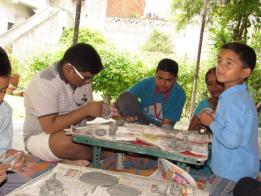 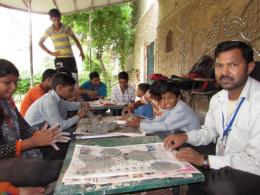 PAPER RECYCLING PAPIER MACHE
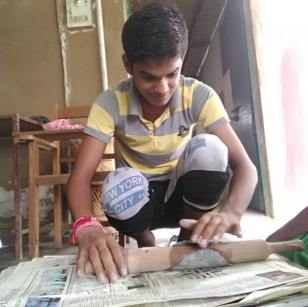 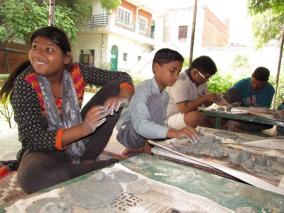 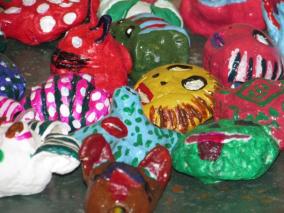 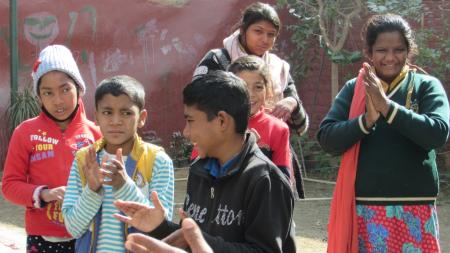 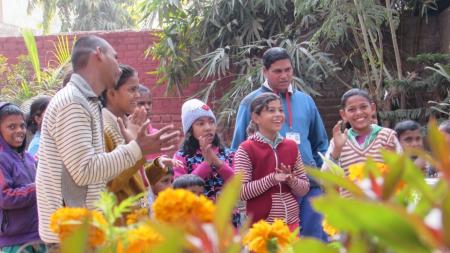 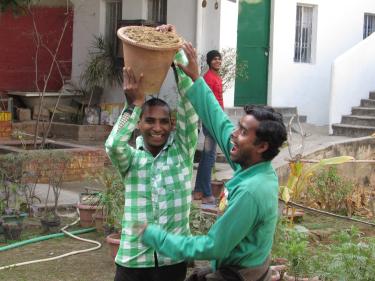 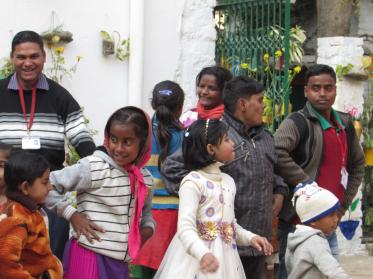 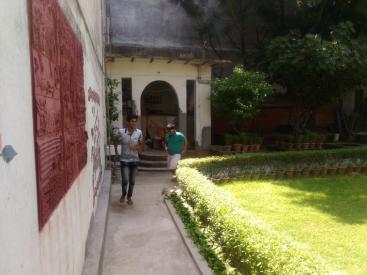